Avivit Levy
B. Riva  Shalom

Shenkar College
Online Parameterized Dictionary Matching with One Gap
Prague Stringology Conference 2019
1
2
Outline
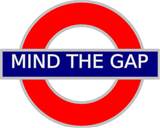 Definitions
Motivation
Previous Work
Algorithm Scheme
Uniformly Bounded Gaps
Non-Unifomly Bounded Gaps
Open Problems
Prague Stringology Conference 2019
3
Definition: Gapped Patterns
A gapped pattern with a single gap is a pattern P of the form:
lp {,} rp
{,} is a sequence of at least  and at most , don’t cares = @. 

Example: aba{3,6}cbb
               aba@@@cbb
               aba@@@@cbb
               aba@@@@@cbb
               aba@@@@@@cbb
Prague Stringology Conference 2019
4
Definition: The Dictionary Matching with One Gap Problem (DMOG)
Preprocess: A dictionary D of d gapped patterns P1,…, Pd over alphabet .

 Query: A text T of length n over alphabet .

 Output: All locations in T where a gapped pattern ends.
Prague Stringology Conference 2019
DMOG Example
5
Dictionary: P1 = aba{2,4} cbb
		   P2 = ab  {1,6} bb
		    P3 = ba  {3,6} ac

Query 1  2  3  4  5  6  7  8  9  10 11
text:  a  b a  a  b a  c  b  b  a  c
Prague Stringology Conference 2019
DMOG Example
6
Dictionary: P1 = aba {2,4} cbb
		   P2 = ab {1,6} bb
		    P3 = ba {3,6} ac

Query 1  2  3  4  5  6  7  8  9  10 11
text:  a  b a  a  b a  c  b  b  a  c
P1
Prague Stringology Conference 2019
DMOG Example
7
Dictionary: P1 = aba {2,4} cbb
		   P2 = ab {1,6} bb
		    P3 = ba {3,6} ac

Query 1  2  3  4  5  6  7  8  9  10 11
text:  a  b a  a  b a  c  b  b  a  c
P1
P2
Prague Stringology Conference 2019
DMOG Example
8
Dictionary: P1 = aba {2,4} cbb
		   P2 = ab {1,6} bb
		    P3 = ba {3,6} ac

Query 1  2  3  4  5  6  7  8  9  10 11
text:  a  b a  a  b a  c  b  b  a  c
P3
P3
P1
P2
Prague Stringology Conference 2019
9
Definition: Parameterized Matching
Input: A text T and a pattern P, both over alphabet  U Π, where | ∩ Π| = 0.

Output: all locations l in T where there exists a bijection  f: Π → Π such that :
 If  P[i] in ,   P[i] =T[ l + i -1]
 If  P[i] in Π,  f(P[i]) =T[ l + i -1]
Prague Stringology Conference 2019
p-Matching Example
10
Σ={e, f} 
Π ={x, y, z}
Pattern: z z x e

        1  2  3  4  5  6  7  8   9  10 11
text:  x  x y  e z  y  y  x  e  z  x
Prague Stringology Conference 2019
p-Matching Example
11
Σ={e, f} 
Π ={x, y, z}
Pattern: z z x e

        1  2  3  4  5  6  7  8   9  10 11
Text:  x  x y  e z  y  y  x  e  z  x
by mapping
z → x 
x → y
by mapping
z → y 
x → x
Prague Stringology Conference 2019
12
Definition: The Online parameterized DMOG Problem (pDMOG)
Preprocess: A dictionary D of d gapped patterns P1,…, Pd over alphabet  U Π.
 
Query: A text T  over alphabet  U Π, given online.

 Output: For every text location l in T,  report Pi  
  if there exist the bijections  f1,f2: Π → Π 
   and αi ≤ g ≤ βi such that :
Prague Stringology Conference 2019
13
Definition: The Online Parameterized DMOG Problem (Online pDMOG)
such that for 1≤ j ≤ |lpi| :
 If  lpi[j] in , lpi[j]     = T[ l -|lpi|-g-|rpi|+j]
 If lpi[j] in Π, f1(lpi[j])=T[ l -|lpi|-g-|rpi|+j]
 and for 1≤ j ≤ |rpi| :
If  rpi[j] in ,   rpi[j]     = T[ l - |rpi|+ j]
 If  rpi[j] in Π, f2(rpi[j]) = T[ l - |rpi|+ j]
Prague Stringology Conference 2019
pDMOG Example
14
Σ={e, f} 
Π ={q, u ,v, w, x, z}
Dictionary: P1 = zxez {2,4} uuq
		    P2 = ueq {1,6} fuv

Query  1  2  3  4  5  6  7  8   9  10 11 text: f  u v  e u  e  f  z  w  w  z
by mapping
u→ v
q→ u
by mapping
u→ z
v→ w
Prague Stringology Conference 2019
[Speaker Notes: 5 For P1 in location 1 the actual gap is 3.
For P2 in location 1 the actual gap is 5.
For P3 in location 3 the actual gap is 5.
Note that since the dictionary contains overlaps there can be more than one match in the same location.]
pDMOG Example
15
Σ={e, f} 
Π ={q, u ,v, w, x, z}
Dictionary: P1 = zxez {2,4} uuq
		    P2 = ueq {1,6} fuv

Query  1  2  3  4  5  6  7  8   9  10 11 text: f  u v  e u  e  f  z  w  w  z
by mapping
u→ w 
q→ z
by mapping
z→ u
x→ v
by mapping
u→ v
q→ u
by mapping
u→ z
v→ w
Prague Stringology Conference 2019
[Speaker Notes: 5 For P1 in location 1 the actual gap is 3.
For P2 in location 1 the actual gap is 5.
For P3 in location 3 the actual gap is 5.
Note that since the dictionary contains overlaps there can be more than one match in the same location.]
16
Definition:The Strict Online Parameterized DMOG Problem  (Strict Online pDMOG)
Preprocess: A dictionary D of d gapped patterns P1,…, Pd over alphabet  U Π.
 
Query: A text T  over alphabet  U Π, given online.

 Output: all locations l in T where there exist the bijections  f1,f2: Π → Π 
and αi ≤ g ≤ βi such that :
Prague Stringology Conference 2019
17
Definition:The Strict Online Parameterized DMOG Problem  (Strict Online pDMOG)
such that for 1≤ j ≤ |lpi| :
 If  lpi[j] in , lpi[j]     = T[ l -|lpi|-g-|rpi|+j]
 If lpi[j] in Π, f(lpi[j])=T[ l -|lpi|-g-|rpi|+j]
 for 1≤ j ≤ |rpi|
If  rpi[j] in ,   rpi[j]     = T[ l - |rpi|+ j]
 If  rpi[j] in Π, f(rpi[j]) = T[ l - |rpi|+ j]
Prague Stringology Conference 2019
Strict Online pDMOG Example
18
Σ={e, f} 
Π ={q, u ,v, w, x, z}
Dictionary: P1 = zxez {2,4} uuq
		    P2 = ueq {1,6} fuv

Query  1  2  3  4  5  6  7  8   9  10 11 text: f  u v  e u  e  f  z  w  w  z
by mapping
u→ v
q→ u
by mapping
u→ z
v→ w
Prague Stringology Conference 2019
[Speaker Notes: 5 For P1 in location 1 the actual gap is 3.
For P2 in location 1 the actual gap is 5.
For P3 in location 3 the actual gap is 5.
Note that since the dictionary contains overlaps there can be more than one match in the same location.]
Strict Online pDMOG Example
19
Σ={e, f} 
Π ={q, u ,v, w, x, z}
Dictionary: P1 = zxez {2,4} uuq
		    P2 = ueq {1,6} fuv

Query  1  2  3  4  5  6  7  8   9  10 11 text: f  u v  e u  e  f  z  w  w  z
by mapping
u→ w 
q→ z
by mapping
z→ u
x→ v
Prague Stringology Conference 2019
[Speaker Notes: 5 For P1 in location 1 the actual gap is 3.
For P2 in location 1 the actual gap is 5.
For P3 in location 3 the actual gap is 5.
Note that since the dictionary contains overlaps there can be more than one match in the same location.]
Strict Online pDMOG
20
We solve the problem for dictionaries where every subpattern contains all characters of the alphabet.
Hence, the parameterized mapping is a permutation π.

Dictionary: P1 =     ab{1,4} ba
                   P2 =  abb {3, 6} ba
                   P3 = abaa{2,10} ba
Prague Stringology Conference 2019
21
Motivation
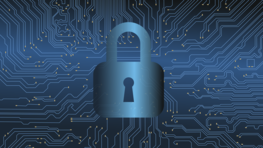 Cyber security.
 Network intrusion detection systems perform protocol analysis, content searching and content matching to detect harmful software.
Malware may appear in several packets!
Malware may be encrypted by substitution cypher.
Prague Stringology Conference 2019
Previous Work
22
Mind the Gap! - Online Dictionary Matching with One Gap.
A. Amir, T. Kopelowitz, A. Levy, S. Pettie, E. Porat,  B. R. Shalom, Algorithmica 2019.

 Parameterized Dictionary Matching with One Gap. 
B. R. Shalom, PSC 2018.
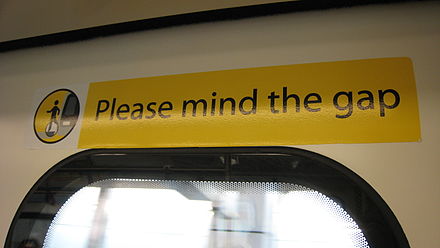 Prague Stringology Conference 2019
23
Example: Uniformly Bounded Gaps


 ab   {2,4} ab					
 abb {2,4} ba
 bb  {2,4} ab
 b    {2,4} aab
L
R
ab
u1
v1
ab
abb
u2
v2
ba
u3
bb
v3
aab
u4
b
Prague Stringology Conference 2019
24
Example: Non-Uniformly Bounded Gaps


 ab  {2,4} ab
 ab  {5,9} ab					
 abb {1,4} ba
 bb  {2,5} ab
 b    {8,13} aab
L
R
{2,4}
ab
u1
{5,9}
v1
ab
{1,4}
abb
u2
v2
ba
{2,5}
u3
bb
v3
abb
{8,13}
u4
b
Prague Stringology Conference 2019
25
Framework: Graph Orientations
{2,4}
ab
u1
{5,9}
v1
ab
{1,4}
abb
u2
v2
ba
{2,5}
u3
bb
v3
aab
{8,13}
u4
b
Prague Stringology Conference 2019
26
Framework: Solution for Sparse Graphs
Data structures  saving the found mapping permutations of lpii responsible of rpi
Data
 structures saving the time of p-appearance of lpi according to the mapping permutations.
ab
u1
v1
abb
u2
ba
abaa
u3
P1 =     ab{1,10} ba
P2 =  abb{1,10} ba
P3 = abaa{1,10} ba
Prague Stringology Conference 2019
p-matching by prev function
27
0     if si is the leftmost position               
                          of this char.
prev(si) =     i-k   if k is the previous position
                         to the left, of this char.
: 
      P1 = abea {2,4} bba
	prev(abea) = 00e3,   prev(bba)= 010

Baker: S1, S2 p-match  prev(S1)=prev(S2)
Prague Stringology Conference 2019
Locating all prev(lpi), prev(rpi) in prev(T).
28
Dictionary:P1 =ab     {1,10} ba      00    {} 00
		 P2 =abb   {1,10} ba      001  {} 00
             P3 =abaa {1,10} ba     0021 {} 00

Parameterized AC automaton [Idury & Schaffer, TCS 96] for prev(lp) and prev(rp): pAC
abb
ab,ba
1
0
0
start
abaa
2
1
Prague Stringology Conference 2019
29
T =
Prev(T) =
πab,2 =[c,d]
πabaa,9 =[d,c]
πabb,6 =[c,d]
π ab,3 =[d,c]
πabaa,4 =[c,d]
πab,5 =[c,d]
πab,7 =[d,c]
πab,8 =[c,d]
πabb,9 =[c,d]
π ba,3 =[c,d]
π abb,4 =[d,c]
πba,5 =[d,c]
πba,7 =[c,d]
πba,8 =[d,c]
πba,2 =[d,c]
P1 =     ab{1,10} ba
P2 =  abb{1, 10} ba
P3 = abaa{1,10} ba
30
Suffix of prev(lpi)/prev(rpi)
The prev function does not preserve the suffix relation of the strings it is applied to. 

For example: aae is a suffix of aaae
Yet,  prev(aae)  = 01e 
  and prev(aaae)= 011e
Prague Stringology Conference 2019
p-suffix Relations
31
P1 = 00    {} 00
P2 = 001  {} 00
P3 = 0021 {} 00
The p-fail links support p-suffix relation!
abb
ab,ba
001
abb
00
ba
0021
abaa
00
ab
Graph Gp
1
abaa
start
0
0
2
1
Prague Stringology Conference 2019
32
Solution for Uniformly Bounded Gaps
T ab
τ[d,c]
τ[c,d]
For every lpi we save a  y-fast trie Tlpi, containing all matching permutations π by which  lpi was p-matched with T.

Every node π has a linked list of time stamps of p-matching lpi  via π .
Y-fast trie
7
3
8
5
2
Prague Stringology Conference 2019
[Speaker Notes: For every lpi p-matching  at time  t,  we insert t to the linked list emanating from the node representing the mapping permutation enabling the p-match of lpi  with T .]
33
T =
Prev(t) =
πab,2 =[c,d]
πab,7 =[d,c]
πab,8 =[c,d]
π ab,3 =[d,c]
πab,5 =[c,d]
P1 =     ab{1,10} ba
P2 =  abb{1, 10} ba
P3 = abaa{1,10} ba
Prague Stringology Conference 2019
34
Solution for Uniformly Bounded Gaps
T ab
τ[d,c]
τ[c,d]
For every lpi we save a  y-fast trie Tlpi, containing all matching permutations π by which  lpi was p-matched with T.

Every node π has a linked list of time stamps of p-matching lpi  via π .
Y-fast trie
7
3
8
5
2
Prague Stringology Conference 2019
[Speaker Notes: For every lpi p-matching  at time  t,  we insert t to the linked list emanating from the node representing the mapping permutation enabling the p-match of lpi  with T .]
35
Uniformly Bounded Gaps – Data Structures
T abb
T ab
For every lpi p-matching  at time  t,  we insert t to the linked list emanating from the node representing the mapping permutation enabling the p-match of lpi  with T .
Y-fast trie
τ[c,d]
τ[d,c]
Y-fast trie
τ[d,c]
τ[c,d]
8
5
2
7
3
4
9
4
9
6
T abaa
Y-fast trie
τ[c,d]
τ[d,c]
Prague Stringology Conference 2019
36
Uniformly Bounded Gaps – Data Structures
T ba
For every rpi,  we save a y-fast trie maintaining the matching  permutations π, used to p-match its responsible lpis. At each node π, we save a linked list of links to the time list of node π in Tlpi of the responsible lpi.
Y-fast trie
l*ab ,3
l*abb ,4
Lba,[d,c]
Lba,[c,d]
l*ab ,7
l*ab ,2
l*abb ,9
l*ab ,8
l*ab ,5
l*abb ,6
37
T =
πab,2 =[c,d]
πabb,6 =[c,d]
π ab,3 =[d,c]
πabaa,4 =[c,d]
πab,5 =[c,d]
πab,7 =[d,c]
πba,8 =[d,c]
π abb,4 =[d,c]
P1 =     ab{1,10} ba
P2 =  abb{1, 10} ba
P3 = abaa{1,10} ba
38
T =
πab,2 =[c,d]
πabb,6 =[c,d]
π ab,3 =[d,c]
πabaa,4 =[c,d]
πab,5 =[c,d]
πba,8 =[d,c]
π abb,4 =[d,c]
P1 =     ab{1,10} ba
P2 =  abb{1, 10} ba
P3 = abaa{1,10} ba
39
T abb
T ab
T ba
Y-fast trie
Y-fast trie
l*abb ,4
τ[c,d]
τ[d,c]
τ[d,c]
τ[c,d]
Lba,[d,c]
Lba,[c,d]
Y-fast trie
5
l*abb ,6
4
4
3
6
2
l*ab ,5
l*ab ,3
T abaa
Y-fast trie
l*ab ,2
τ[c,d]
40
Solution for Uniformly Bounded Gaps
At time t, if lpi is p-matched by the matching permutation π :

Time t is inserted to the list of node π in  the y-fast trie Tlpi. 

A link to the node of  π in Tlpi  is inserted to the list of π in Trpi  for rpi that lpi is   responsible for.
41
Solution for Uniformly Bounded Gaps
At time t, if rpi is p-matched by π:

We search π in Trpi, and report all the time lists that have links in L rpi,π.

Search π in all Tlpi, for lpi that rpi is responsible for. If π is found, report all time stamps in the lists of π.
Prague Stringology Conference 2019
42
T =
π ab,3 =[d,c]
πba,8 =[d,c]
π abb,4 =[d,c]
P1 =     ab{1,10} ba
P2 =  abb{1, 10} ba
P3 = abaa{1,10} ba
43
T abb
T ab
T ba
Y-fast trie
Y-fast trie
l*abb ,4
τ[c,d]
τ[d,c]
τ[d,c]
τ[c,d]
Lba,[d,c]
Lba,[c,d]
Y-fast trie
5
l*abb ,6
4
4
3
6
2
l*ab ,5
l*ab ,3
T abaa
Y-fast trie
l*ab ,2
τ[c,d]
Time & Space uniformly bounded
44
Preprocessing Time: O(|D|log|  U Π |) 

Time per text location:
O(plscδ(GD)log(| Π |log| Π |)+ pocc) 

	Space: 
O(|D| + δ(GD)plsc (β-+M) +plsc)
Prague Stringology Conference 2019
[Speaker Notes: The automata and trees  - O(|D|) space.
Total nodes and time stams  of Tu trees requires O(plsc*(β-+M)).]
45
Solution for Non-Uniformly Bounded Gaps
Data structures  saving the located mapping permutations of ui responsible of vi
Data 
Structures
 saving the time of p-appearances of ui according to the mapping permutations.
{1,8}
{10,35}
ab
u1
v1
{4,12}
abb
u2
ba
abaa
u3
PROBLEM: not  all the saved information is relevant as output!!!
(Due to different gap boundaries.)
Prague Stringology Conference 2019
46
Solution for Non-Uniformly Bounded Gaps
Solution: Use data structures that support range reporting queries!
We use Mortensen [SICOMP, 2006] dynamic range reporting data structure. 

Problem: What about the identification of the matching permutation?
Convert it to a lexicographic number too!

[a,b,c]  012, [a,c,b] 021, [b,a,c] 102 [b,c,a]  120
Prague Stringology Conference 2019
47
Non-Uniformly Bounded Gaps – Data Structures
Sab
Sabb
For every lpi we save a range query data structure Slpi,  maintaining  points in R2 representing time stamps of a p-match of lpi, and the number of the matching permutation.
Sabaa
(3, 10)
(2, 01)
(7, 10)
(8, 01)
(5, 01)
(4, 10)
(9, 01)
(6, 01)
(4, 01)
Prague Stringology Conference 2019
(9, 10)
48
T =
Prev(t) =
πab,2 =[c,d]
01
πab,7 =[d,c]
10
πab,8 =[c,d]
01
π ab,3 =[d,c]
 10
πab,5 =[c,d]
01
P1 =     ab{2,4} ba
P2 =  abb{3, 6} ba
P3 = abaa{2,5} ba
Prague Stringology Conference 2019
49
Non-Uniformly Bounded Gaps – Data Structures
Sba
For every rpi,  we save a range query data structure, maintaining points in R3  representing all time intervals and mapping permutations in which occurrence of rpi, implies p-matching of Pi,
due to a responsible  lpi.
(6, 8, 10)
(8, 11, 10)
(5, 7, 01)
(8, 10, 01)
(10, 13, 01)
Prague Stringology Conference 2019
50
T =
πab,2 =[c,d]
πabaa,9 =[d,c]
πabb,6 =[c,d]
π ab,3 =[d,c]
πabaa,4 =[c,d]
πab,5 =[c,d]
πab,7 =[d,c]
πab,8 =[c,d]
πabb,9 =[c,d]
π abb,4 =[d,c]
πba,7 =[c,d]
πba,8 =[d,c]
P1 =     ab{2,4} ba
P2 =  abb{3, 6} ba
P3 = abaa{2,5} ba
51
Solution for Non-Uniformly Bounded Gaps
At time t, if lpi is p-matched by π :

The point (t, num(π)) is inserted to Slpi. 

The point (t+αi+1, t+βi+1, num(π)) is inserted to Srpi  for every  rpi that lpi is   responsible for. 

Example: At t=2 “ab” was p-matched by π=[c,d], so insert (2+3,2+5,01) = (5,7,01) to Sba.
Prague Stringology Conference 2019
52
Solution for Non-Uniformly Bounded Gaps
At time t, if rpi is p-matched by π:

1. Perform the following range query over Srpi.
  [0, t-|rpi|+1][t-|rpi|+1, ∞][num(π), num(π)]

Example: ba located at t=8 by π=[dc]
We query Sba  by range [0, 7]  [7, ∞]  [10, 10]

.
Prague Stringology Conference 2019
53
Non-Uniformly Bounded Gaps – Data Structures
Sba
Example: ba located at t=8 by π=[dc]
We query  Sba  by range 
 [0, 7]  [7, ∞]  [10, 10]
.
(6, 8, 10)
(8, 11, 10)
(5, 7, 01)
(8, 10, 01)
(10, 13, 01)
Prague Stringology Conference 2019
54
Solution for Non-Uniformly Bounded Gaps
At time t, if rpi is p-matched by π:

2. Perform the following range query over Slpi, for every lpi that rpi is responsible for:
 [t-||rpi|-βi, t-|rpi|-αi]  [num(π), num(π)]. 

Example:  ba located at t=8 by π=[dc]
And is responsible for abaa with gap={2,5}
We query Sabaa [1,4]  [10, 10]
Prague Stringology Conference 2019
55
Sab
Example:  ba located at t=8 by π=[dc] And is responsible for abaa with gap={2,5}
We query Sabaa [1,4]  [10, 10]
Sabb
Sabaa
(3, 10)
(2, 01)
(7, 10)
(8, 01)
(5, 01)
(4, 10)
(9, 01)
(6, 01)
(4, 01)
Prague Stringology Conference 2019
(9, 10)
56
Time & Space Non-Uniformly Bounded Gaps
Preprocessing Time: O(|D|log|  U Π |) 

Time per text location:
O( plscδ(GD)log2(plsc(β*- * +M)) + pocc)
 Where β* is the largest β, * is the smallest  
 and M is the length of the longest subpattern.

Space: O(|D| + δ(GD)plsc(β*- * +M) + plsc*)
Prague Stringology Conference 2019
57
Open Problems
Other encryption techniques. 
Reducing the dependency on the size .
Eliminating the requirement of matching permutations
 (to appear in the follow up ).
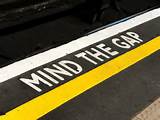 Prague Stringology Conference 2019
58
Thank You!
Prague Stringology Conference 2019